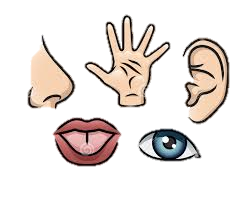 The Five Senses Part 1
Five Senses Chant
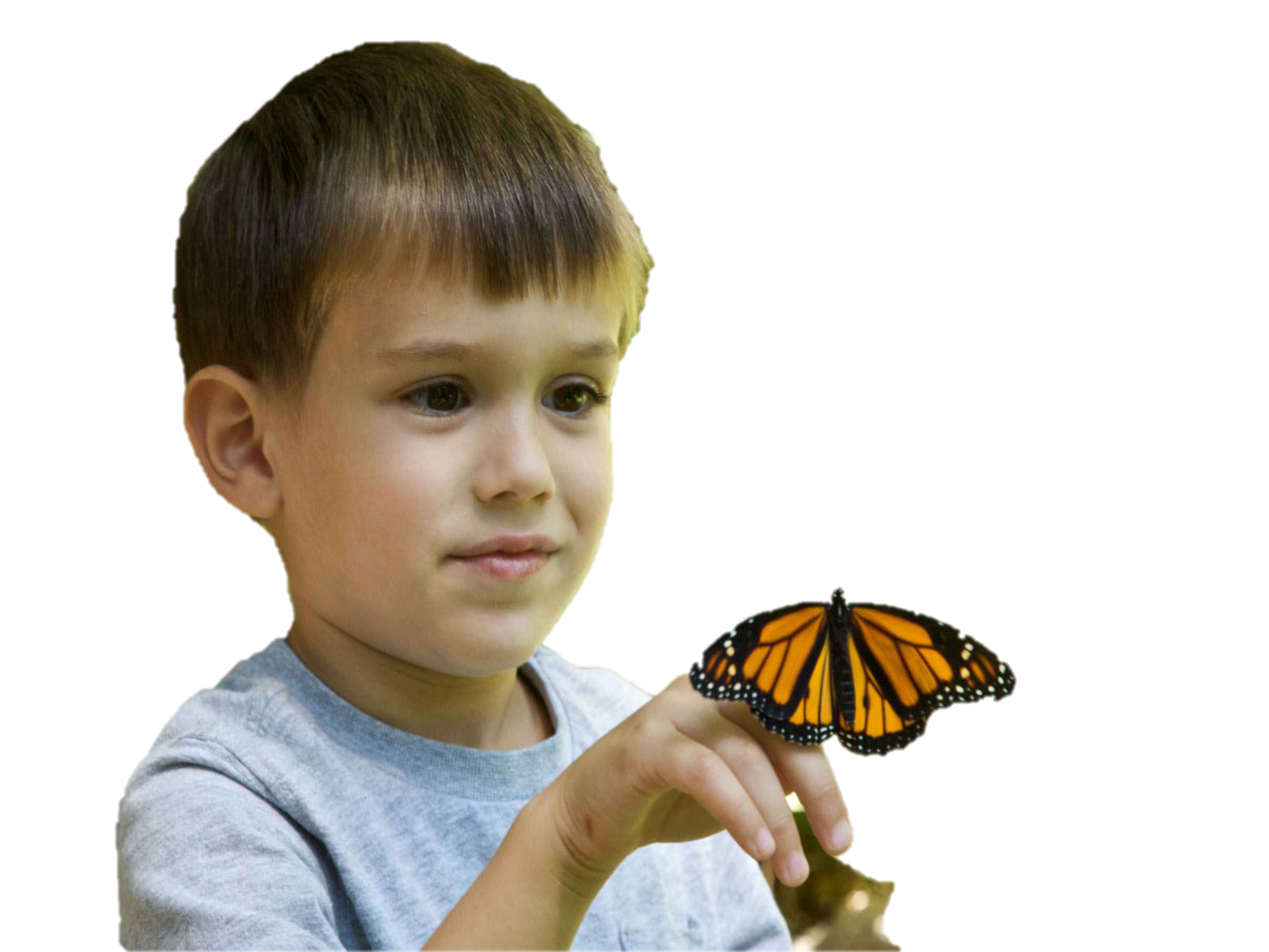 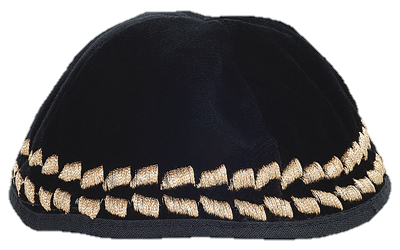 I see it
I hear it
I smell it
I taste it
I touch it
Five senses
Watch “The Five Senses”
These are the five senses:
רואה
שומע
מריח
טועם
נוגע
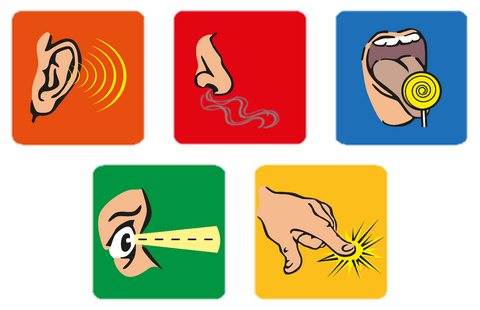 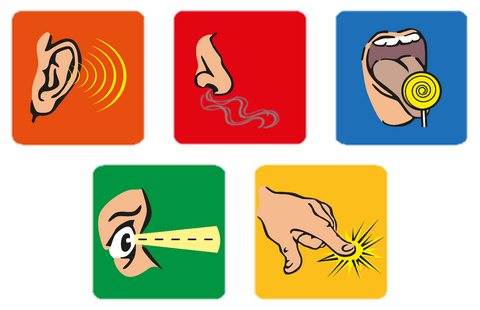 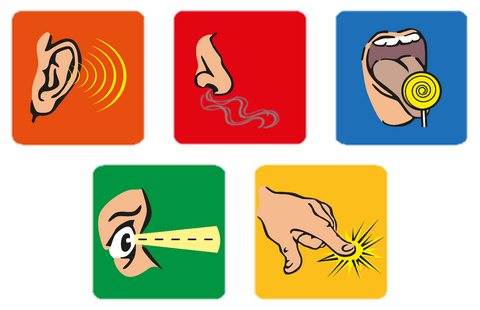 Vocabulary Check
Five Senses Chant
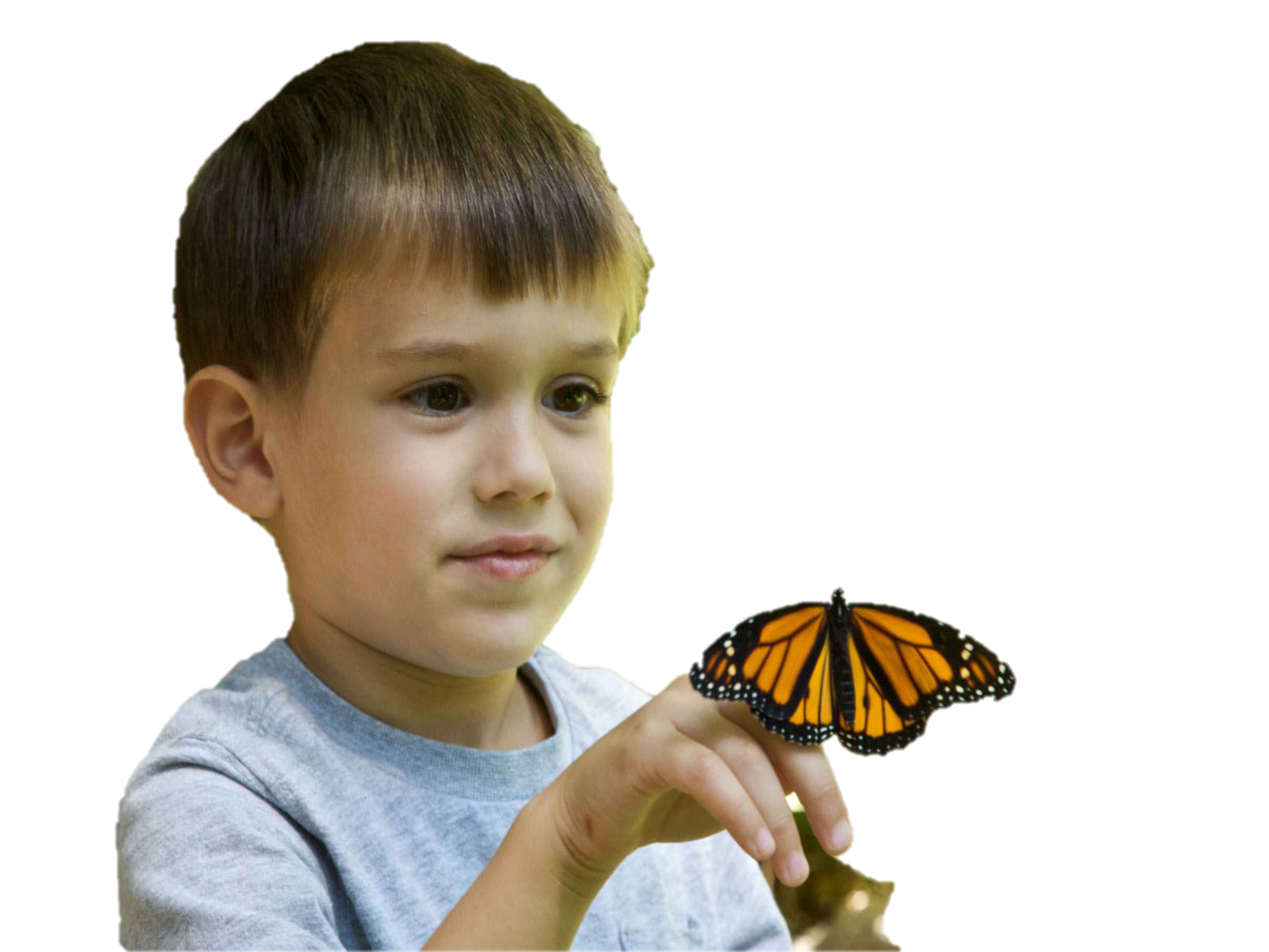 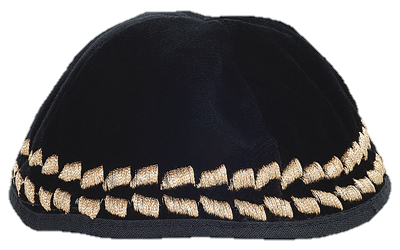 I see it
I hear it
I smell it
I taste it
I touch it
Five senses
Seeing
Hearing
Smelling
Tasting
Touching
Five senses
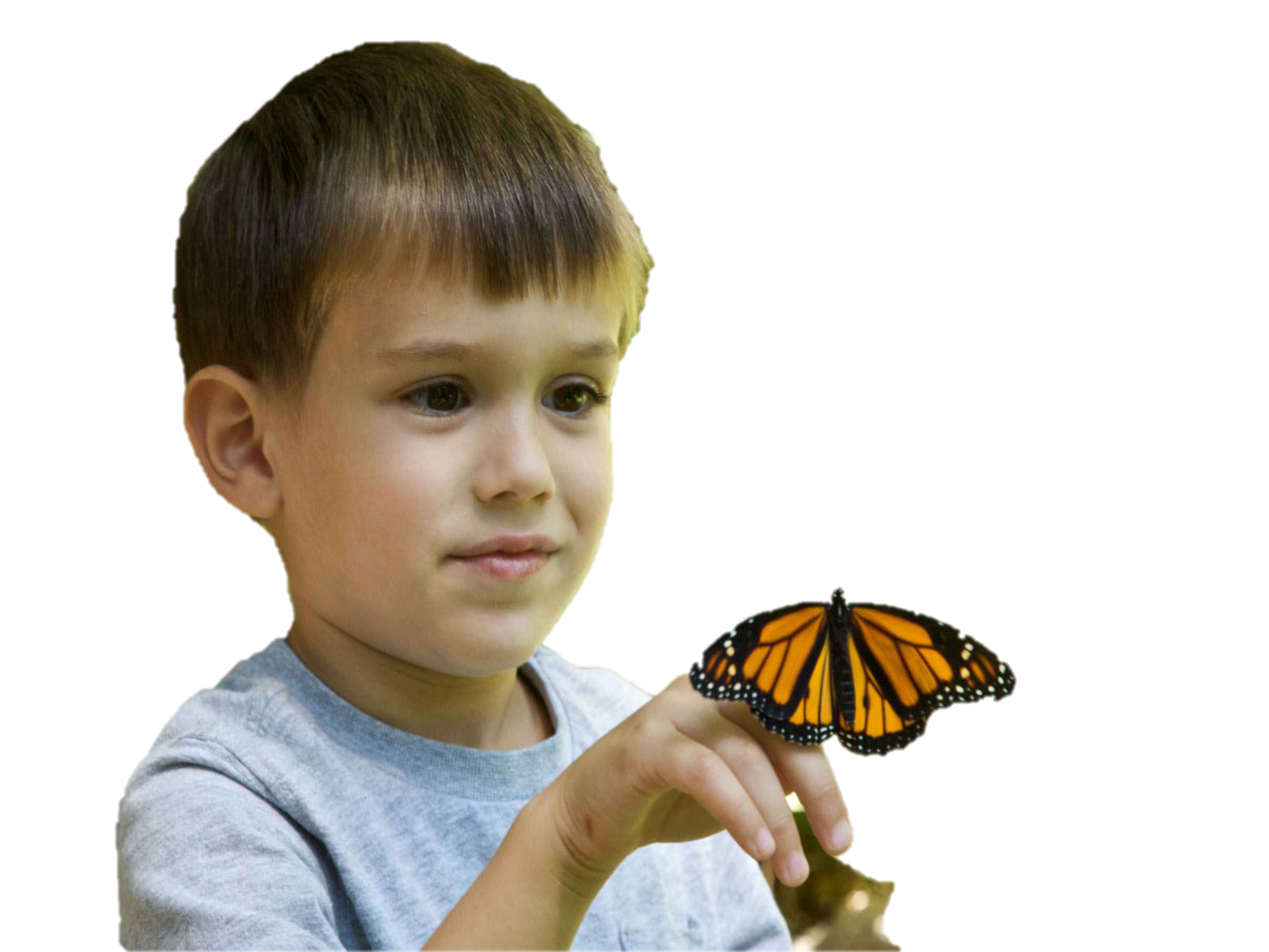 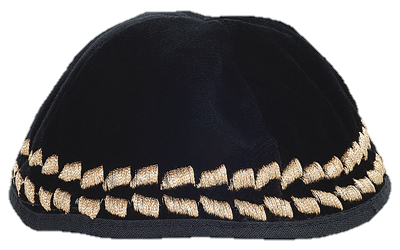 Match:
eye
ear
fingers
nose
mouth
Fill in the sentences:
eyes
I see with my    __________.
I hear with my  __________.
I smell with my __________.
I taste with my  __________.
I touch with my __________.
ears
nose
mouth
fingers
ears, eyes, fingers, mouth, nose
Credits
“The Five Senses Song” downloaded with permission from Silly School Songs.